КУРС 
Сільськогосподарське хеджування
Тема 6. Опціони та їх види
В.Яворська, 
Доцент кафедри організації підприємництва та біржової діяльності НУБІП
Ключові слова:
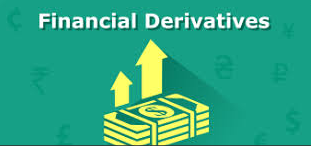 Строковий ринок
Ринок деривативів
Деривативи 
Фінансові деривативи
Товарні деривативи
Опціон
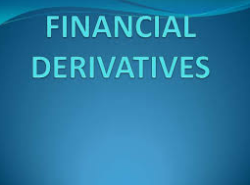 1. Економічна сутність опціонів.
2. Історія опціонів.
3. Особливості біржових та позабіржових опціонів.
1.1. Поняття ринку деривативів
Опціон - це контракт, що дає покупцеві право, але не зобов'язання, купити або продати зазначений актив за певною ціною або до певної дати.
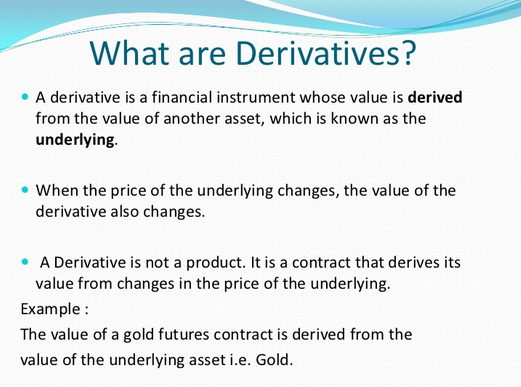 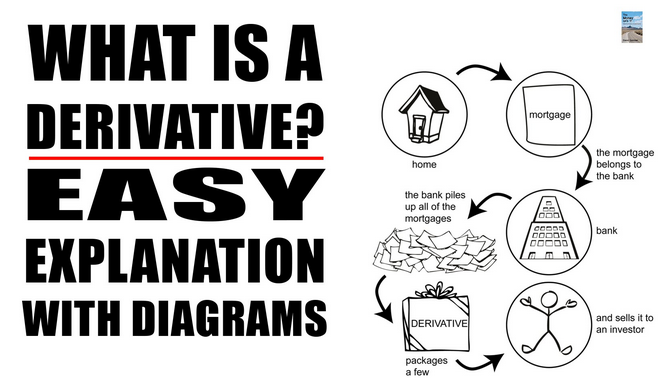 Американський стиль - це опціонний контракт, який може бути виконаний власником в будь-який день до закінчення терміну. Тобто, якщо погашення може бути вироблено протягом усього часу до встановленого дня, то опціон називають американським опціоном.
Європейський стиль - опціонний контракт, який може бути виконаний тільки після закінчення терміну. Тобто, якщо виконання умов договору може відбуватися в певний встановлений день, який обумовлений в договорі, то такий опціон вважається європейським.
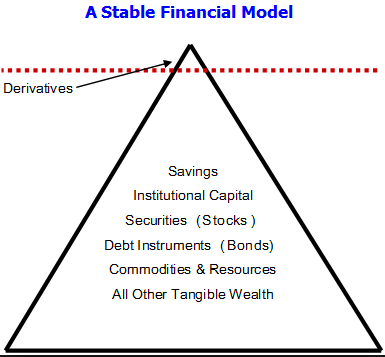 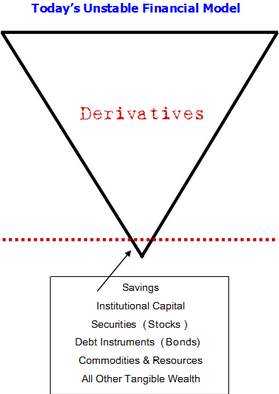 1.2.  Історія та еволюція розвитку біржового ринку деривативів.
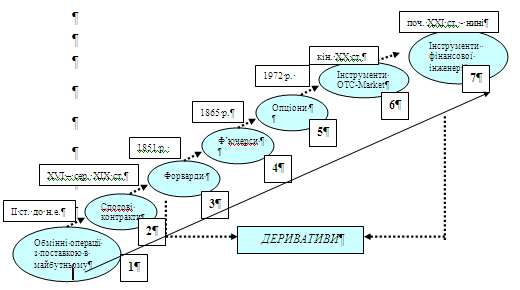 Рис. 1. Генезис еволюційного розвитку інструментів біржового ринку
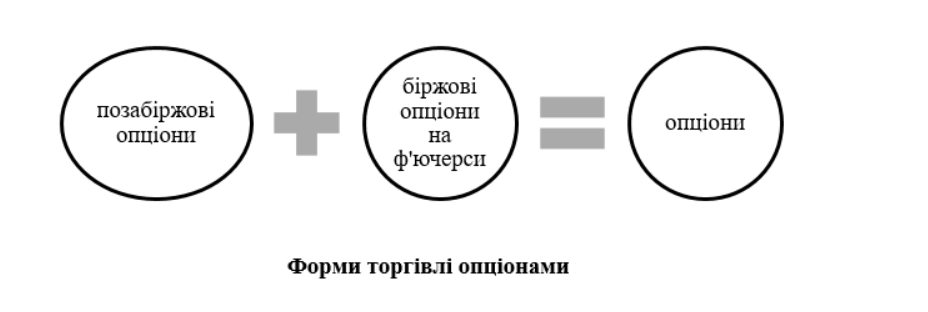 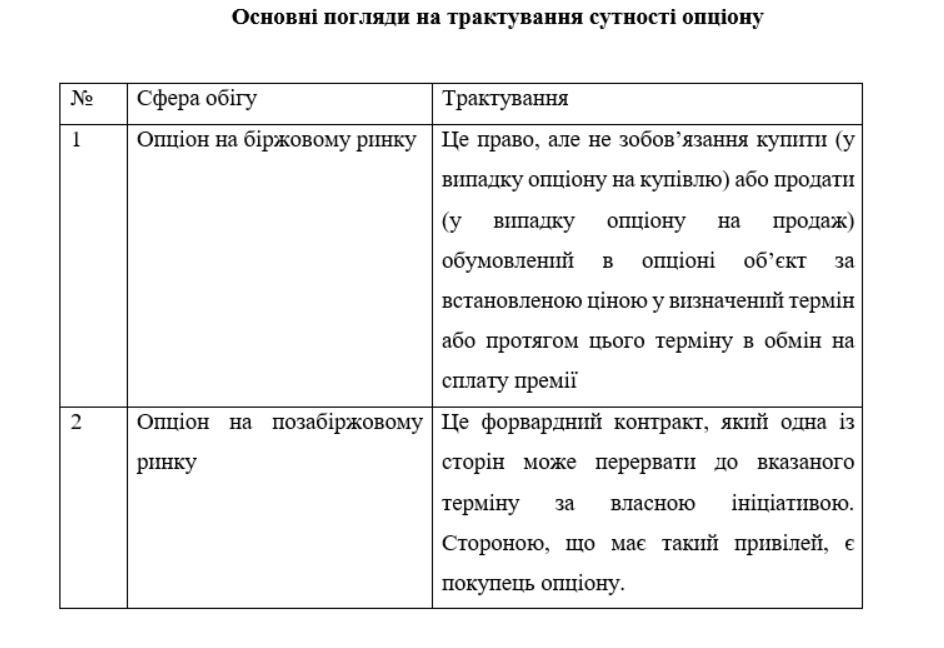 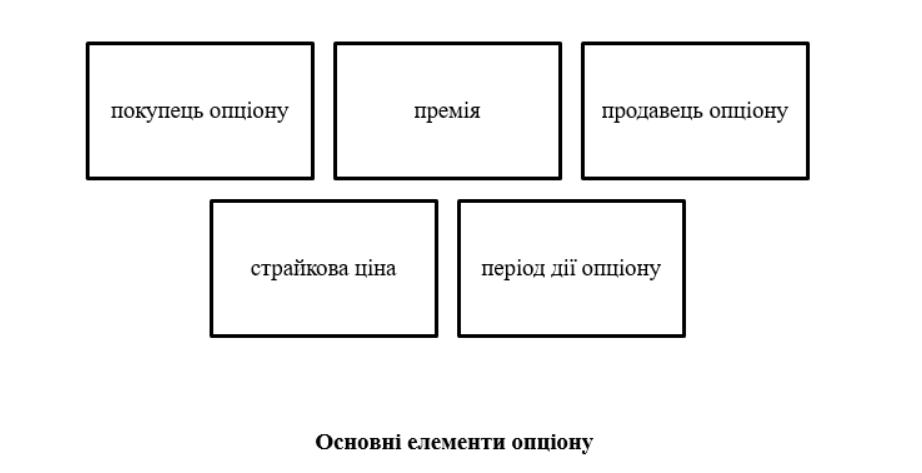 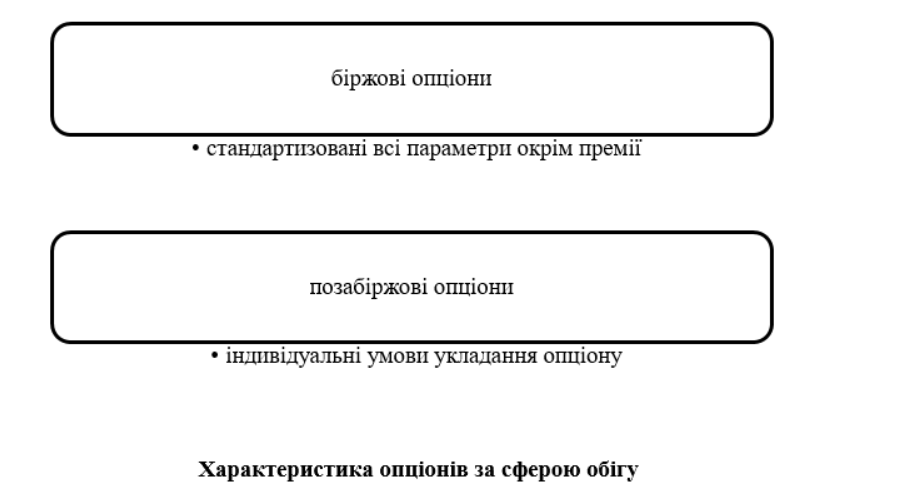 Роль опціонів
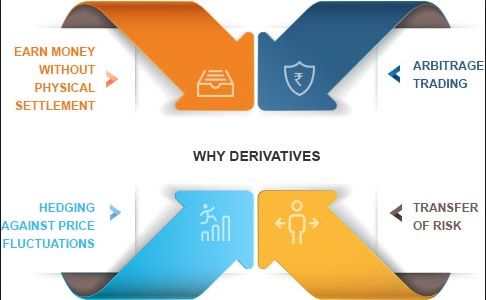 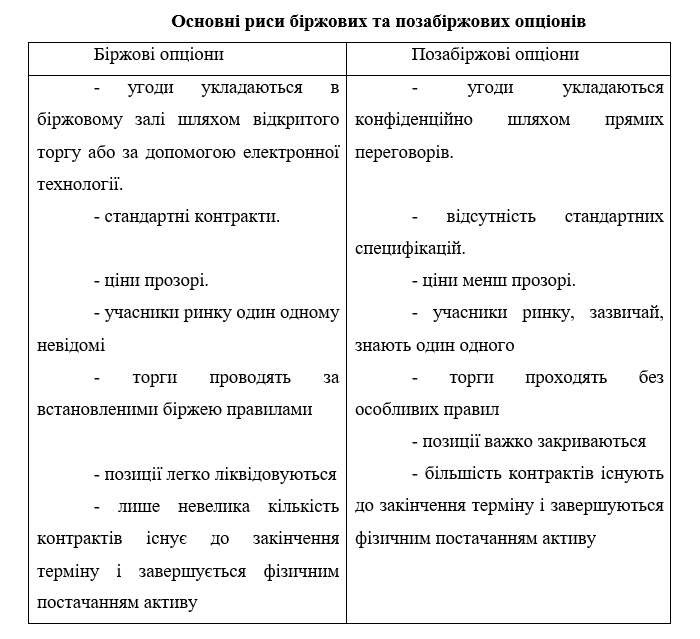 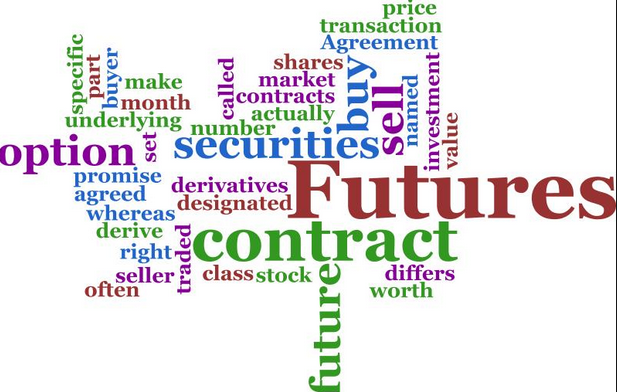 Список використаних джерел
1. Опцион. https://www.audit-it.ru/terms/agreements/optsion.html.
2. История опционов. https://sites.google.com/site/onlyopciony/istoria-vozniknovenia-opcionov.
3. История опционов. https://www.investopedia.com/articles/optioninvestor/10/history-options-futures.asp.
4.  Солодкий М.О., Резнік Н.П., Яворська В.О. Основи біржової діяльності: навч. посіб. Київ: КОМПРИНТ, 2017. 450 с.
5.Солодкий М.О. Біржовий товарний ринок : навч. посіб. Київ: Компринт, 2017. − 576 с.
6.Сохацька О.М. Біржова справа: навч.посіб. Тернопіль: Карт-бланш, 2008. 632с.
7.Дегтярева О.И. Биржевое дело: учеб. Москва: Магистр-M.,2007. С. 286-310.
8. Сорос Дж. Сорос о Соросе. Опережая перемены. Москва: ИНФРА.-М, 1996. 333 с.
9. Элдер А. Как играть и выигрывать на бирже. Психология. Технический аналіз. Контроль над капиталом. Москва: Диаграмма, 2001. 345 с.
10.Інформаційний сайт Чиказької біржі CME Group. URL: https://www.cmegroup.com/trading/agricultural/grain-and-oilseed/corn.html (дата звернення 29.10.2018р.).
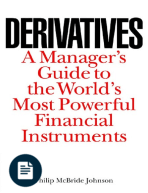 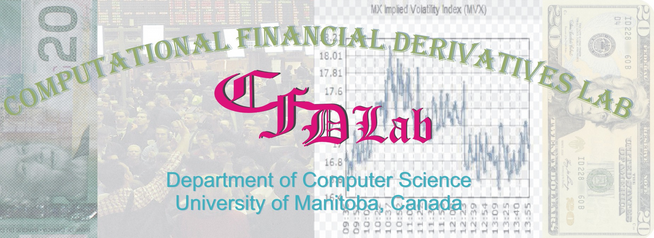 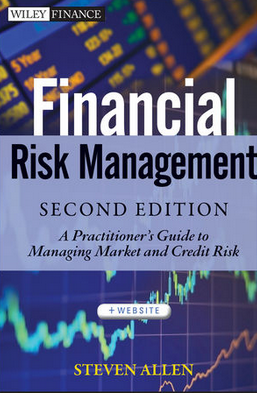 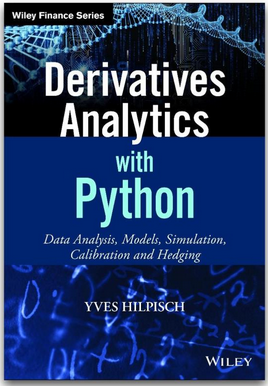 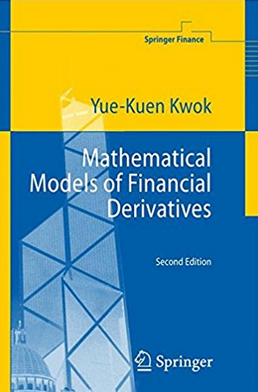 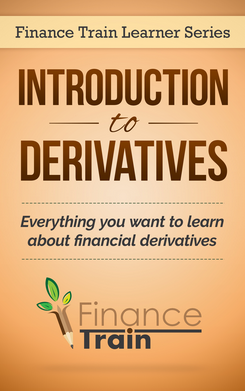 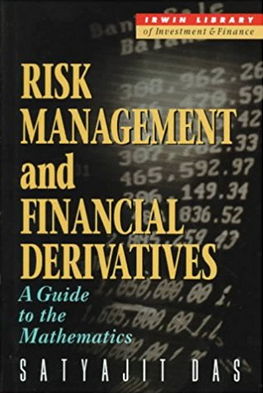 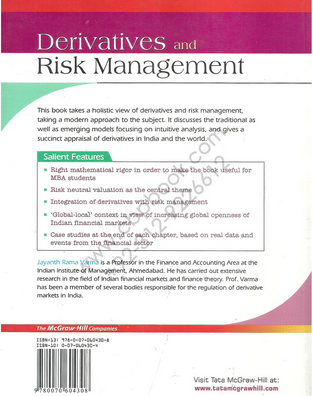 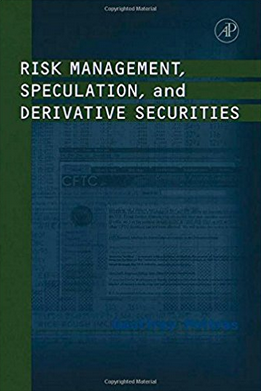 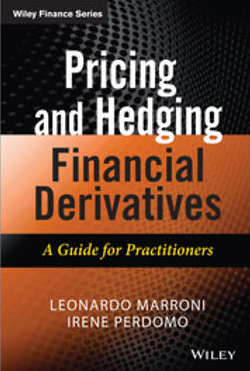 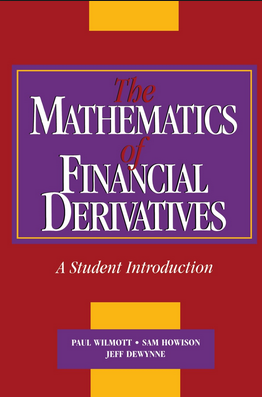 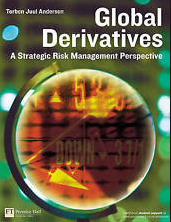 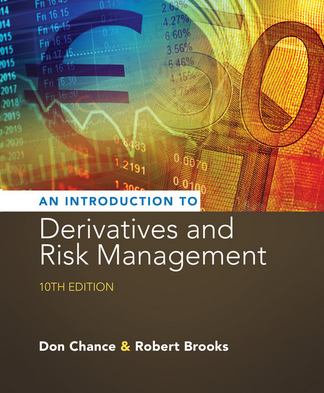 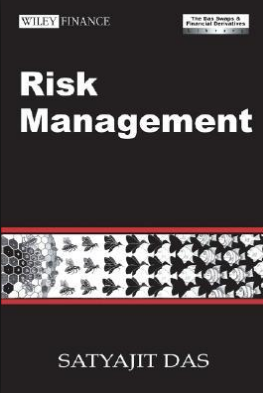 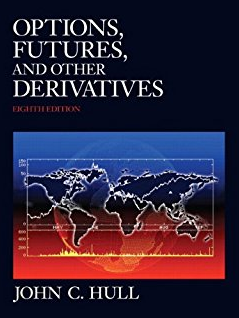 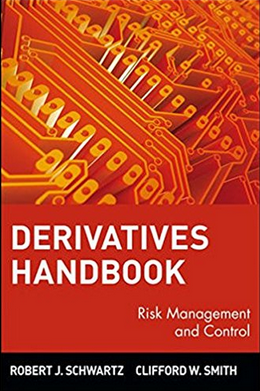 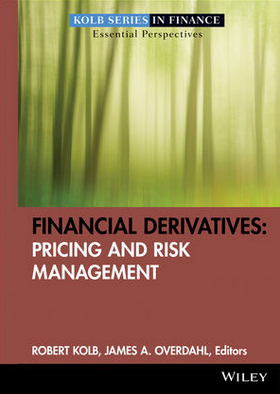 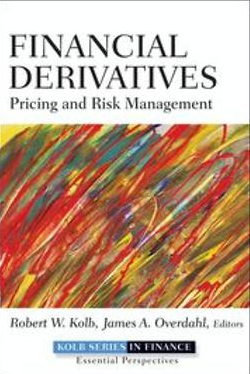 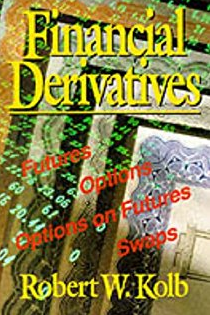 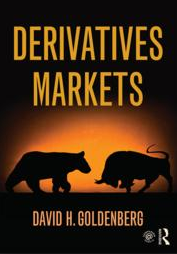